ТЕМА: 
 Женские имена в русских
 народных сказках.
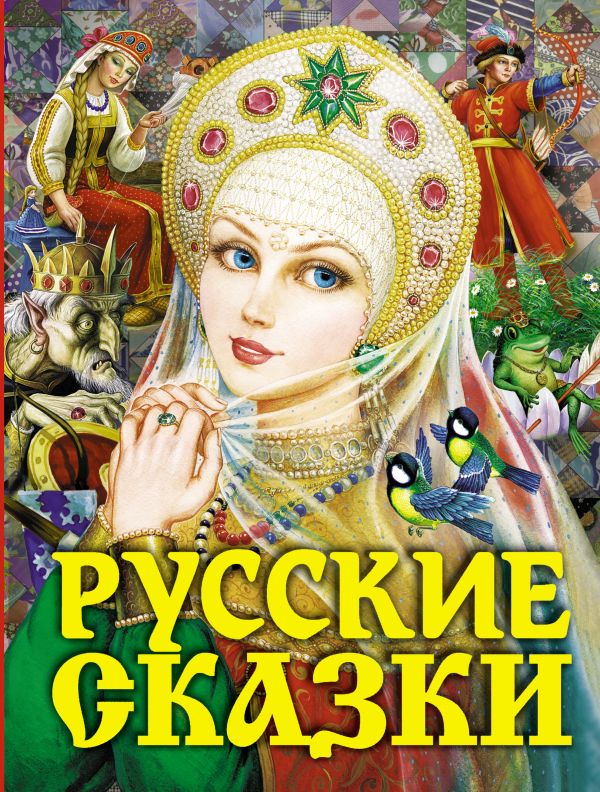 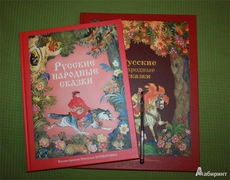 Сказка- великая духовная культура народа, которую мы собираем по крохам, и через сказку раскрывается перед нами тысячелетняя история народа. 
Л.Н. Толстой
Участники проекта:
Ученики 6 класса:
 Матияш Алина,
 Сучилова Полина, Тихомирова Дарья
Руководитель:
Сучилова Нина Николаевна
Время проведения:
2 месяца
Место проведения:

-Кабинет русского языка и литературы
-Библиотека
-Кабинет информатики
Проблема:

Какое женское имя наиболее часто употребляется в русских народных сказках.
Цель проекта:
Привлечь внимание школьников к чтению сказок.
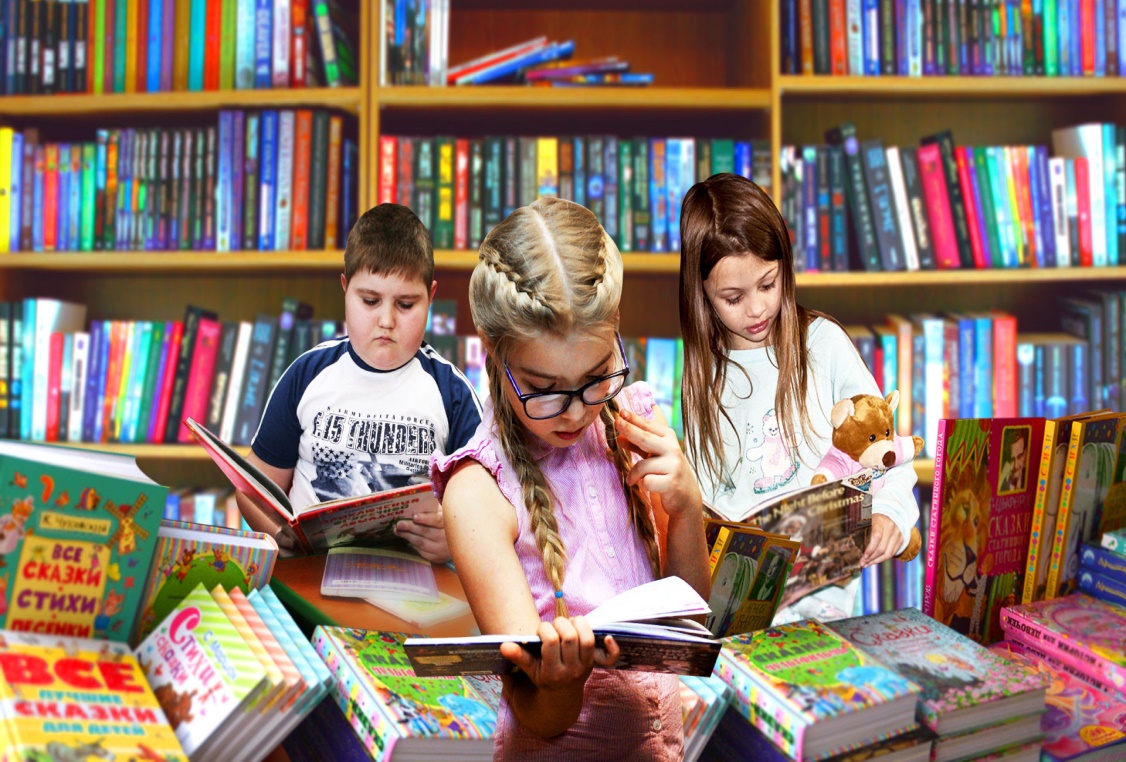 Задачи проекта:
- Описать особенности жанра сказки.
- Научиться работать не только с художественной, но и литературоведческой литературой.
- Выяснить, какие женские имена встречаются в русских народных сказках.
- Развивать умение кратко и логично излагать свои мысли письменно и устно.
- Развивать умение представлять и оформлять продукт деятельности.
Этапы работы над проектом:
- Проведение опроса.	
- Поиск, сбор информации.
- Анализ и обобщение собранной информации.
- Представление результатов исследования.
Какое женское имя наиболее часто употребляется в русских народных сказках? Результаты анкетирования (среди учащихся 5,6 кл.)
Всего опрошено - 39 человек
1	Василиса-	14 человек
2	Аленушка-	8 человек
3	Машенька  (Марья, Марьюшка)-	8 человек
4	Варвара- 3 человека
5	Елена- 2 человека
6	Дарья	- 1 человек
7	Затрудняюсь ответить- 3 человека
Всего было прочитано 30 сказок.
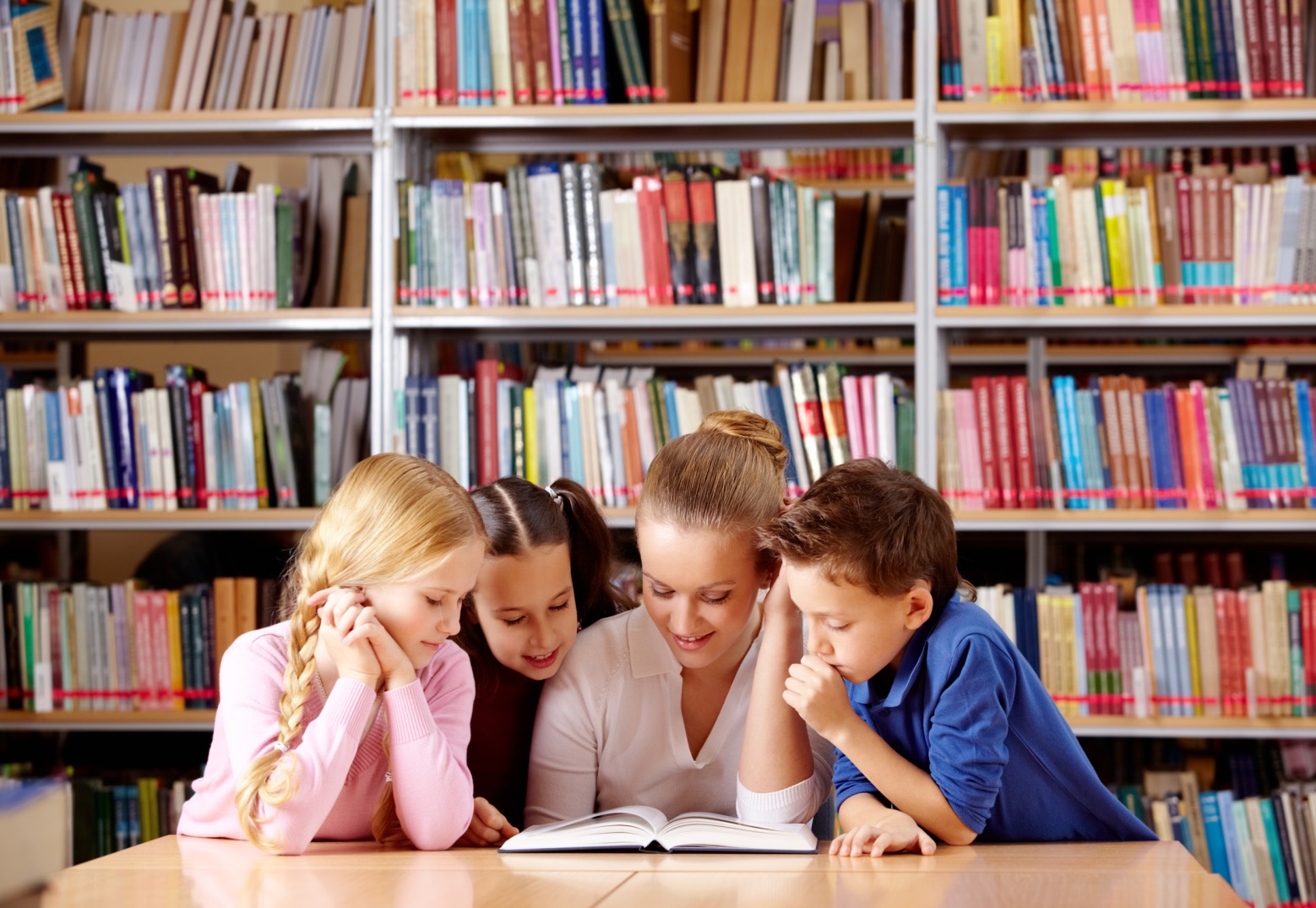 15 сказок под редакцией Александра Николаевича Афанасьева;
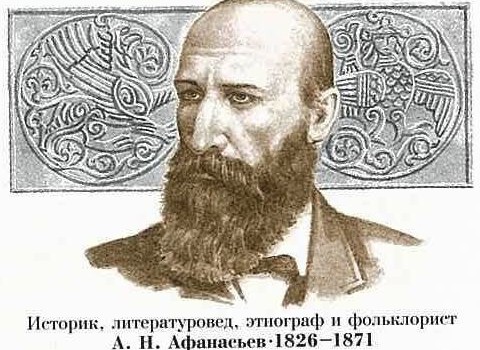 15 сказок под редакцией Алексея Николаевича Толстого
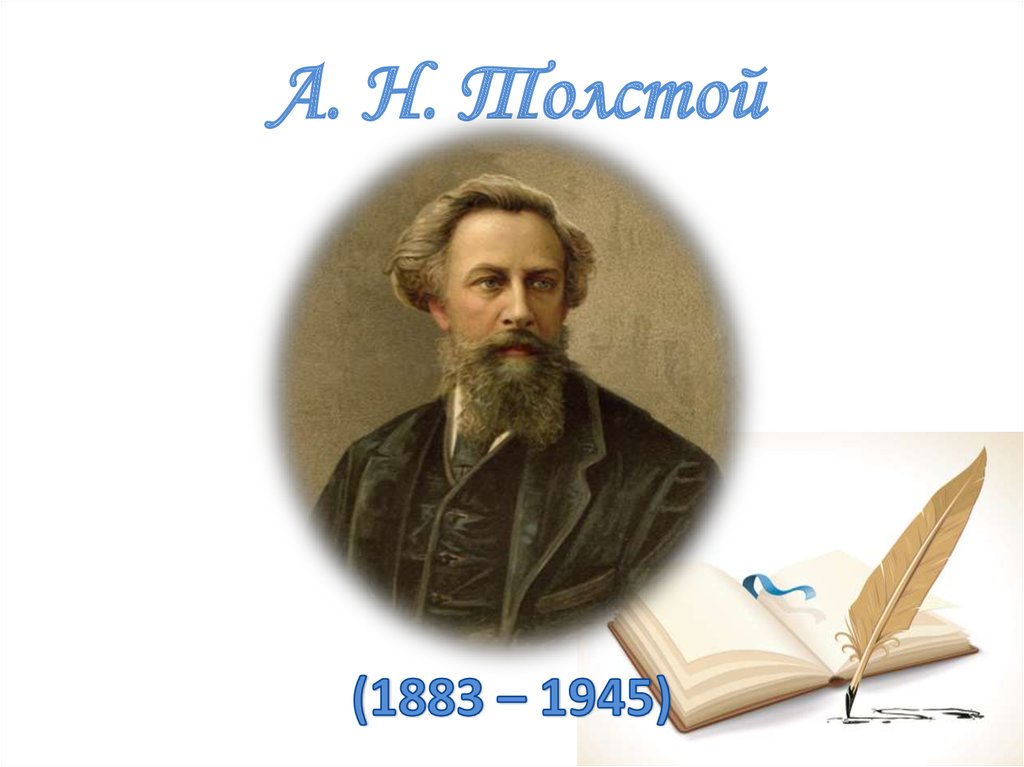 Вывод:
Наиболее часто употребляется имя Мария.
Мы встретили его в 7-ми сказках:
-По щучьему веленью;
-Марья- Моревна;
-Поди туда-не знаю куда, принеси то- не знаю что;
Марья искусница;
Маша и медведь;
Иван да Марья;
Медведь и три сестры.
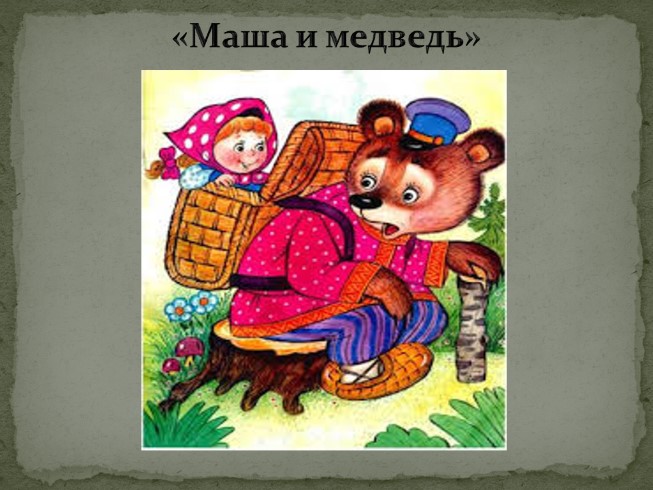 Значение имени Мария - печальная. Имя происходит от древнееврейского Мариам, что по одной версии идет от корня, означающего "отвергнутая", по другой - от слова "печальная". Мария - одно из популярнейших имен в России и во всем мире , часто встречается в сказках, в литературе, в истории.
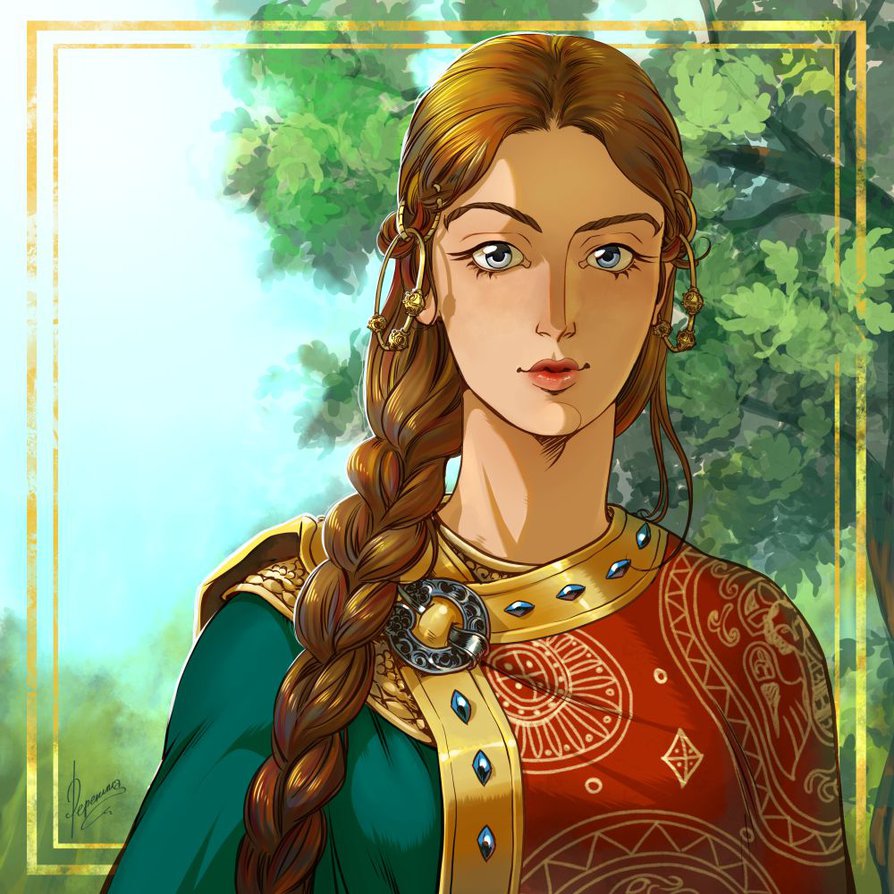 Имя Елена встречается в 6-ти сказках:
-Чудесная рубашка;
-Вещий сон;
-Елена Премудрая;
-Сестрица Аленушки и братец Иванушка;
-Иван Царевич и серый Волк;
-Елена Прекрасная.
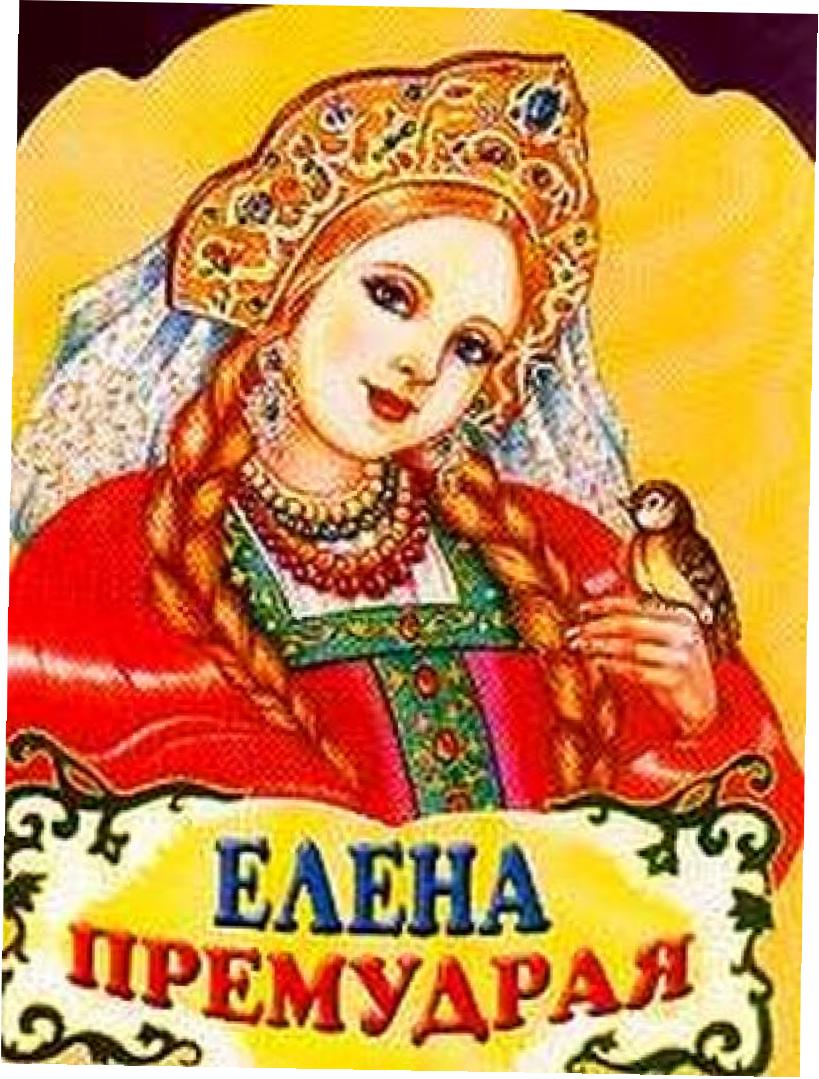 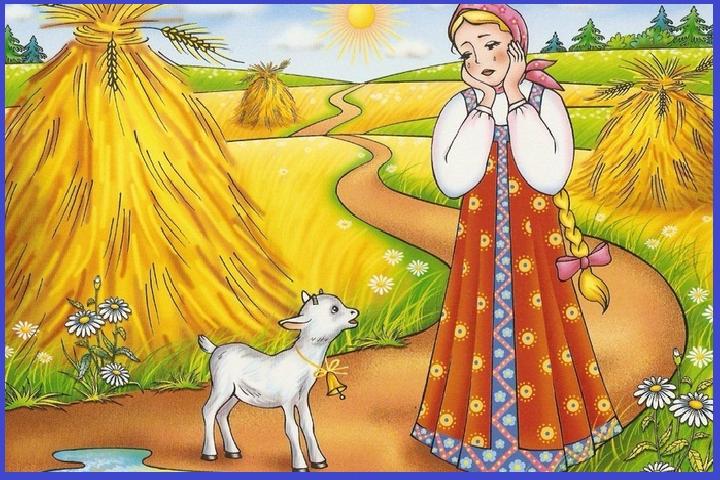 Имя Елена встречается в вариантах: Елена, Аленка, Аленушка. Это имя обычно носит молодая героиня-царица или царевна, жена или невеста героя, оно сопровождается устойчивым эпитетом Прекрасная, реже Премудрая. 
Имя Елена греческого происхождения. Его перевод неоднозначен, скорее всего, означает «избранная», «светлая». 
В прежние времена имя Алёна считалось одной из народных форм имени Елена, но в современности имена Алёна и Елена – это два разных имени.
Имя Василиса мы встретили в 5-ти сказках:
-Морской царь и Василиса Премудрая;
-Булат- молодец;
-Василиса Прекрасная;
-Царевна- лягушка;
-Жар птица и Василиса –царевна.
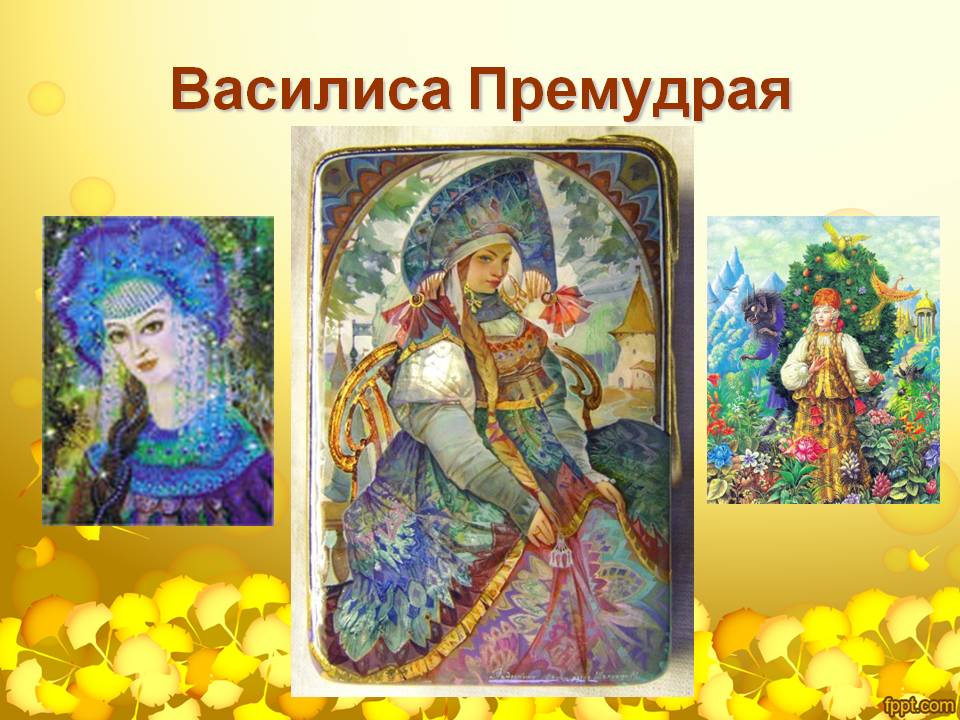 Имя Василиса встречается с эпитетами Премудрая, Прекрасная, Василиса-царевна. 
Имя Василиса это женская форма имени Василий. Толкование имени связано с греческим Базилевс, что означает царственный. 
Как показание уважения к этой героине часто используется отчество: Василиса Васильевна, Кирбитьевна, хотя это и молодая героиня.
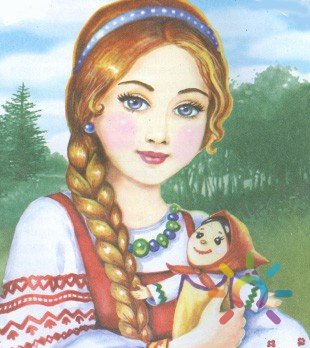 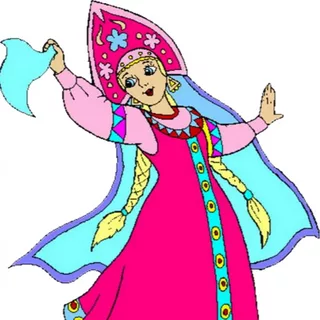 Имя Анастасия мы встретили в 2-х сказках:
-Морозко;
-Федор Тугарин и Анастасия Прекрасная.
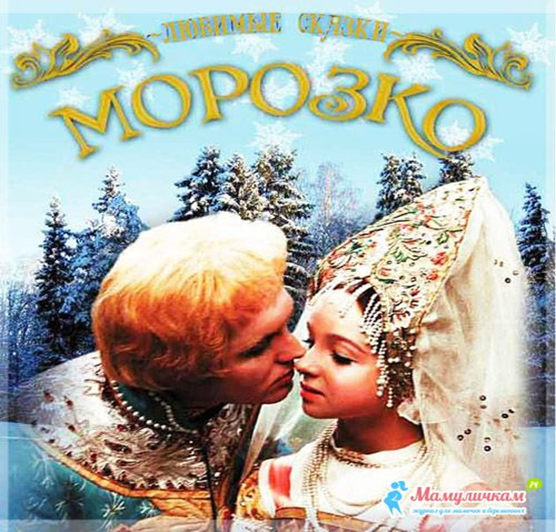 В переводе с греческого языка, значение этого имени — «Воскресшая», «Возрожденная». Как и большинство популярных имен оно не славянское, а греческое. Это женская форма имени Анастас, которое у нас не распространено.
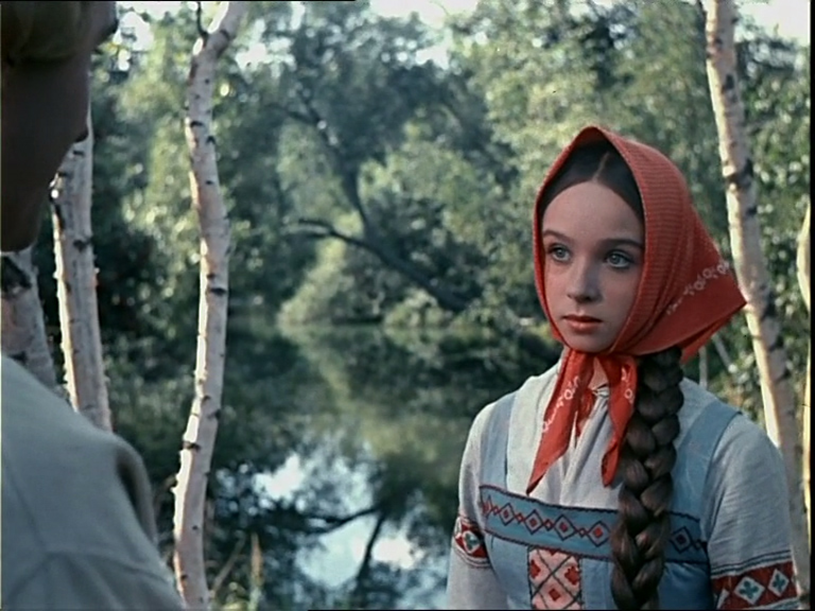 Имя Марфа мы встретили в 2-х сказках:
-Иван Царевич и Марфа Царевна;
-Морозко.
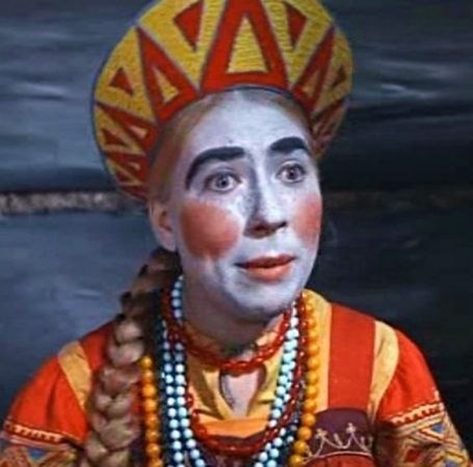 Имя Марфа — это женское русское личное имя, образованное от древнееврейского имени, означающее «госпожа», «хозяйка». В Европе чаще употребляется форма – Марта и его синонимы.
Имя Марфа употреблялось на Руси довольно широко еще со Средневековья. Во второй половине XVIII века имя было в ходу в крестьянском и купеческом сословиях, среди дворян встречалось редко.
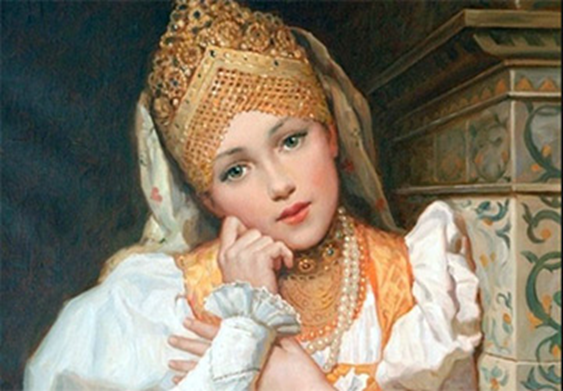 Имя Татьяна встретилось 1 раз:
-Смоляной бочок.





Имя Татьяна в переводе с древнегреческого языка означает «устроительница», «учредительница».
В России особо почитается святая Татиана, считающаяся покровительницей студентов. В честь неё у студентов появился праздник Татьянин день.
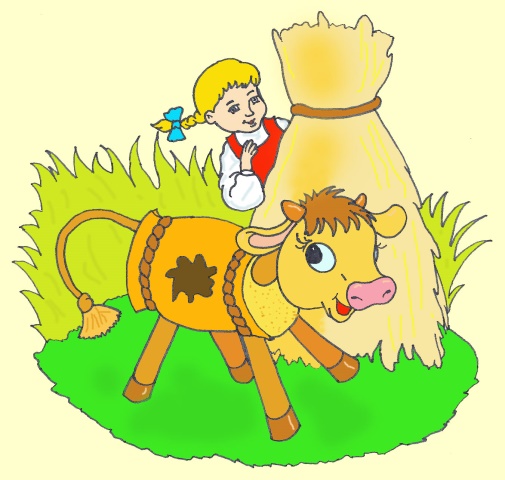 Имя Наталья мы встретили 1 раз:
-Дочь и падчерица.






Имя Наталья очень древнее, оно было образовано в первые века христианства от латинского «Natalis Domini», означающее «рождение», «Рождество». Современный вариант перевода имени – «рождённая в Рождество, рождественская».
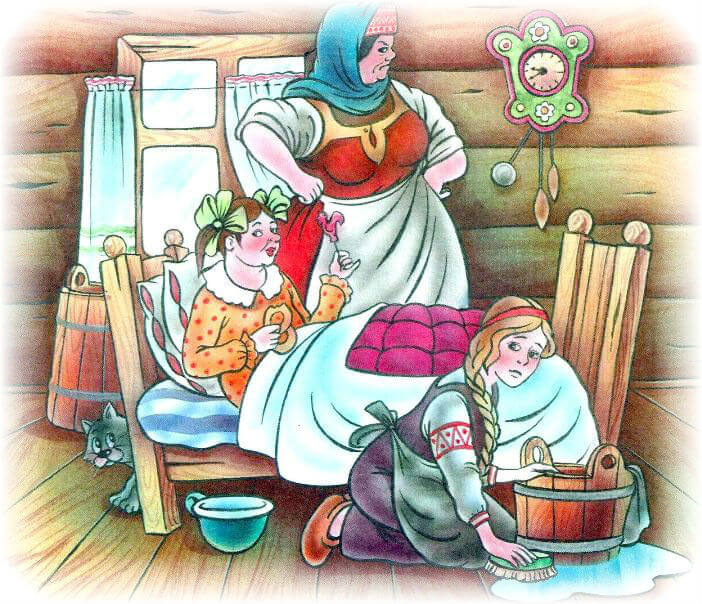 В 2-х сказках главную героиню зовут Снегурочка(Снегурушка): 
-Снегурочка;
Снегурушка и лиса.
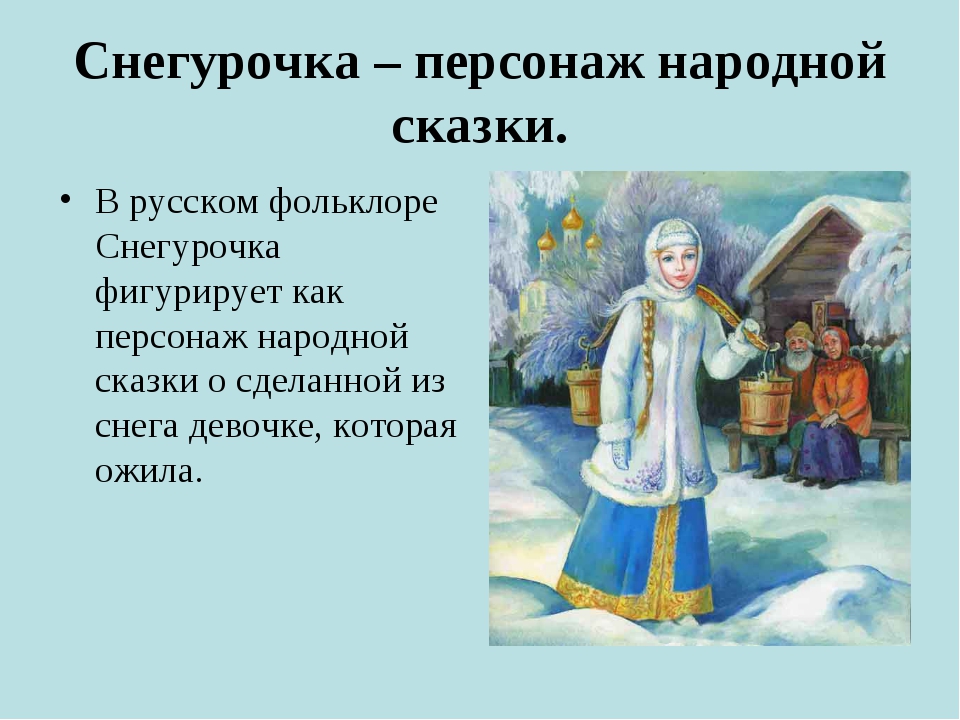 Сказка «Хаврошечка» названа в честь главной героини. Крошечка-Хаврошечка- маленькая хорошенькая девочка.
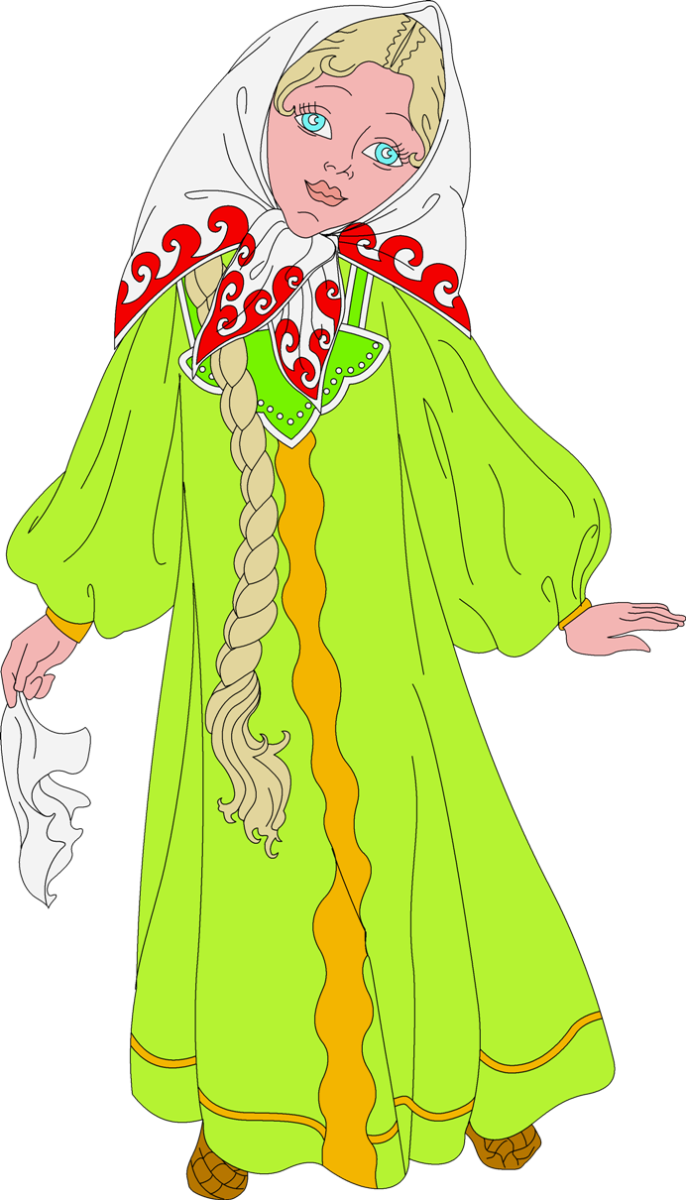 В сказке «Сказка о молодильных яблоках и живой воде» героиню зовут Синеглазка( девица- богатырша)
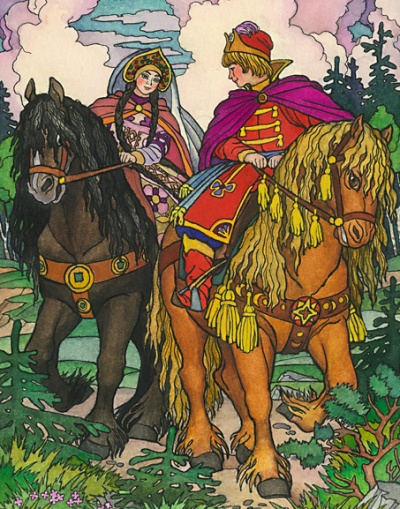 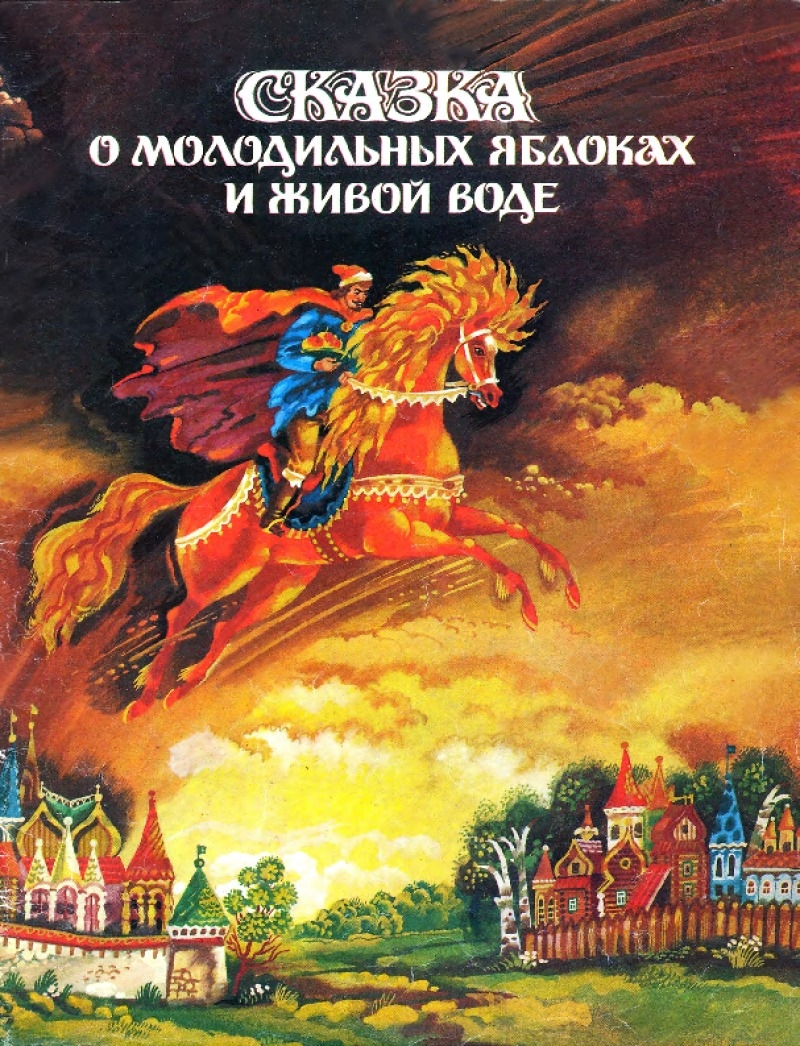 В некоторых сказках у героинь нет имени. Их называют царевна, королевна, девица. Например: «Заколдованная королевна», «Волшебное кольцо», «Хрустальная гора» и другие.
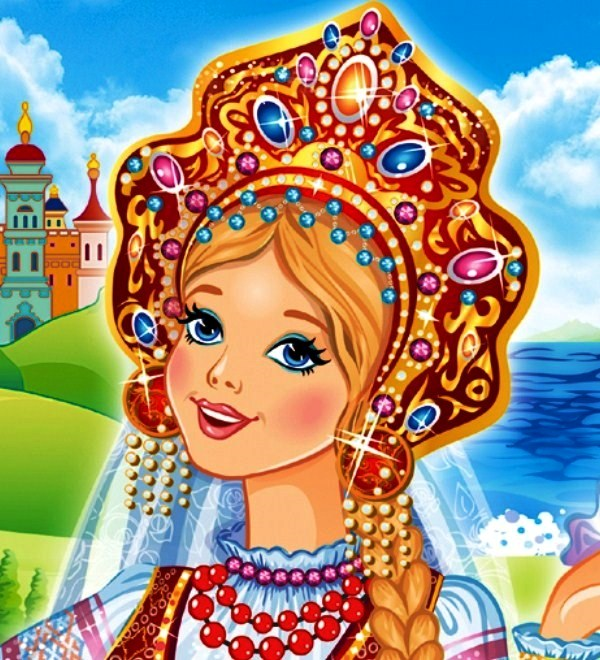 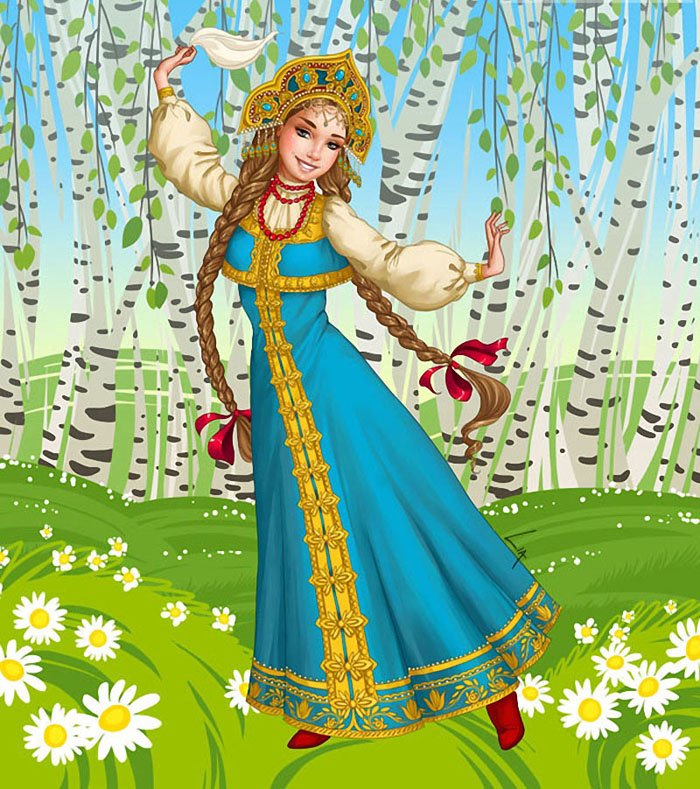 Представление результатов проекта:
-Презентация
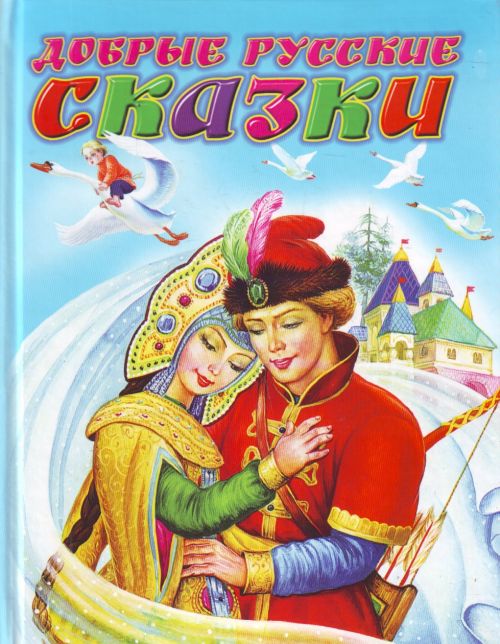 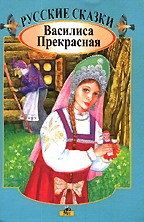 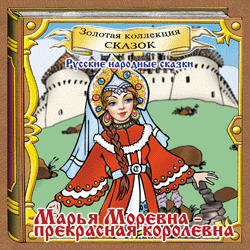 Список литературы:
-Волшебный мир сказок. «Детская книга»,1993г.
-Русские народные сказки.  М., издательство «Пресса»,1992г.
-Русские сказки и былины.  М.,,РОСМЕН,,,2015
-Что означают наши имена.,, Издательство АСТ,,, 1999г.
-Интернет